Crónica de una Muerte Anunciada
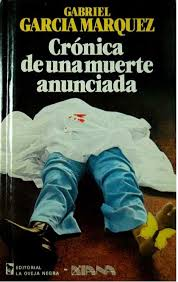 Material Complementario Primero Medio A
Profesora Lía Osorio
Gabriel García Márquez
(Aracataca, Colombia, 1927 - México D.F., 2014) Novelista colombiano, premio Nobel de Literatura en 1982 y uno de los grandes maestros de la literatura universal. Gabriel García Márquez fue la figura fundamental del llamado Boom de la literatura hispanoamericana, fenómeno editorial que, en la década de 1960, dio proyección mundial a las últimas hornadas de narradores del continente.
Colegio San Fernando College - PIE
2
La novela describe los acontecimientos que rodean el asesinato de Santiago Nasar, un joven que toma la virginidad de Angela Vicario. En su noche de bodas, después de descubrir que ella no es virgen, el marido de Ángela, Bayardo San Román, la devuelve a su casa. Los hermanos gemelos de Ángela, Pedro Vicario y Pablo Vicario, le preguntan quién tomó su virginidad, y ella les dice que el culpable es Santiago Nasar. Es entonces cuando hermanos van en busca de Santiago, lo encuentran y lo matan.
Colegio San Fernando College - PIE
3
Personajes
SANTIAGO NASAR
El protagonista de la historia. Lo matan el día después de la boda de Ángela Vicario.
ÁNGELA VICARIO
La novia deshonrada. Se convierte en costurera después de regresar a casa en su noche de bodas. Ella era muy hermosa durante su juventud.
PEDRO VICARIO
El más serio de los dos gemelos. Suya es la idea de matar a Santiago Nasar. Pasó un tiempo en el ejército, y después de ser liberado de la prisión se une al ejército una vez más.
PABLO VICARIO
Es el gemelo que insiste en que los gemelos continúen con el crimen. Está comprometido con Prudencia Cotes, con quien se casa cuando es liberado de la cárcel.
Colegio San Fernando College - PIE
4
Personajes
BAYARDO SAN ROMÁN
El hombre que se casa con Angela Vicario. Él proviene de una familia rica y prestigiosa. Cuando llega a la ciudad, se le describe con una cintura delgada y ojos dorados.
PURÍSIMA DEL CARMEN
La madre de Ángela Vicario. Cuando su hija es traída a casa por Bayardo San Román, después de que él descubre que no es virgen, Purísima golpea a su hija; es una madre estricta
PONCIO VICARIO
El padre de Ángela. Solía ​​trabajar como orfebre hasta que la tensión de la profesión lo hizo quedar ciego. Muere poco después de que sus hijos gemelos son enviados a prisión.
PLACIDA LINERO
La madre de Santiago. Tiene una merecida reputación como intérprete de sueños. Nunca se perdona a sí misma por malinterpretar el sueño sobre árboles y pájaros que tuvo su hijo la noche antes de su muerte.
(entre otros)
Colegio San Fernando College - PIE
5
El Título
En esta novela el título es literal.
Crónica: son los hechos que transcurren en toda la obra y la manera en que se cuentan.
Muerte: se refiere al asesinato de Santiago Nasar, el personaje principal.
Anunciada: porque fue anunciada, todos lo sabían menos él.
Colegio San Fernando College - PIE
6
Aspectos Técnicos
TECNICA NARRATIVA
VOZ NARRATIVA
La novela presenta abundantes diálogos y fragmentos descriptivos.
Lo estrictamente narrativo se reduce a pasajes breves, recurrentes, que, en muchas ocasiones, están enmarcados dentro de descripciones.
Se juega con la retrospección.
Reportero omnisciente en 3ra. persona.
Reconstruye los hechos.
Está distanciado de los hechos.
Presenta las interioridades de los personajes.
Testigo de los hechos en 1ra. persona.
Investigador.
Relata lo que ve.
Colegio San Fernando College - PIE
7
El Estilo
Colegio San Fernando College - PIE
8
Colegio San Fernando College - PIE
9
Si tienes alguna duda puedes escribirme a mi correo institucional losorio@sanfernandocollege.cl
Queridos estudiantes:

Un abrazo enorme que tengan un excelente semana.
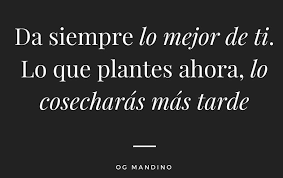